Welcome to Junior Parent Night
Class of  2017
Counseling Team:
Mr. Dan Sandy			        Seniors (Class of ‘16)	
Mr. Rashawn McCraney	Juniors (Class of ‘17)

Ms. Bianca Ford		Sophomores (Class of ‘18)

Mrs. Caitlin Castle			Freshmen (Class of ‘19)
AKRON PUBLIC SCHOOLSGRADUATION REQUIREMENTS
21 credits:
AKRON PUBLIC SCHOOLSGRADUATION REQUIREMENTS
In addition to earning 21 credits, students must also pass all five parts of the OGT exam: 

Citizenship
Math
Reading 
Science
Writing
Proficient score of 3 or above on OST exams can count towards corresponding OGT sections. (example: 3 or above on Government OST counts towards Citizenship section of OGT). A remediation Free Score on ACT or SAT will also count towards some parts of the OGT.  For full description of OGT alternatives please visit the Ohio Department of Education website using this link:
http://education.ohio.gov/Topics/Ohio-Graduation-Requirements/Graduation-Requirements-2014-2017/New-Testing-Options-for-Students-Required
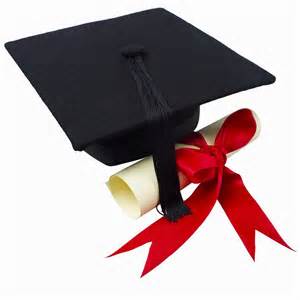 Recovering Credits
Night School

Summer School 

OGT’s – Fall, Spring, Summer

Credit Recovery 

Akron Alternative Academy
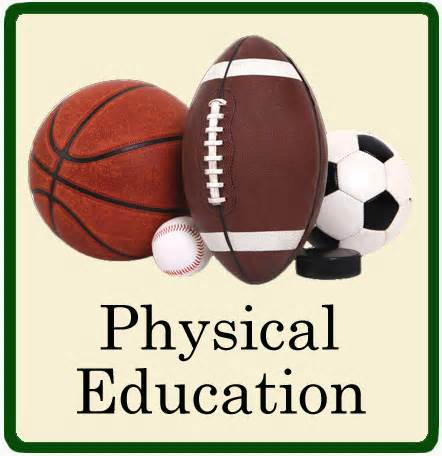 Credit Flexibility
Application due Feb 12th to counselor

Physical Education I & II

Test – Saturday, April 16th for P.E. I 

P.E.II Test- TBD

SENIORS CAN ONLY TEST DURING FALL OF SENIOR YEAR
P.E. Waiver
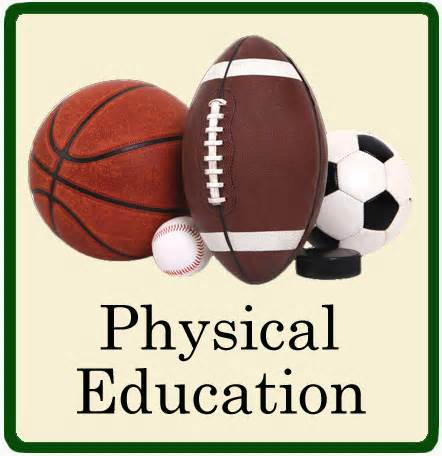 Waives required .5 credit of P.E. for graduation

Must complete P.E. waiver form

Must complete 2 seasons of sports in one academic year (example: soccer & track during 2015-2016 school year).  

Completion is verified by student being on both team’s rosters at the conclusion of both seasons.
P.E. Waiver... Continued
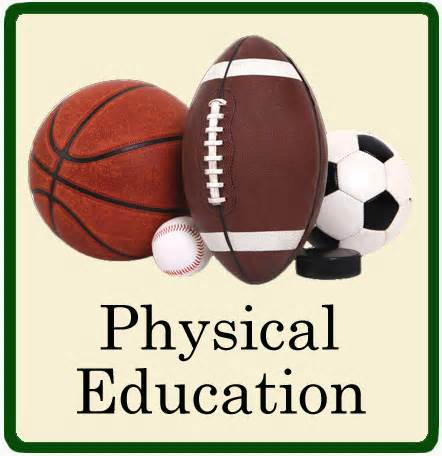 Must make up .5 credit void with another class


Must complete waiver process before the end of 1st semester of senior year


Waiver is “all or nothing”:  Students can’t use the waiver if they currently have any credit for P.E.
Honors DiplomaState of OhioAny 7 of 8 required
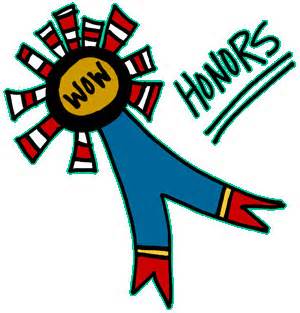 4 Credits of English

4 Credits of Math including Algebra I, II and Geometry

4 Credits of Science including Physics & Chemistry

4 Credits of Social Studies

3 Credits of ONE Foreign Language or 2 Units of TWO Languages

1 Credit of Fine Arts

Minimum of a 3.5 GPA through grade 12

1800>SAT (1210) OR 27>ACT
College Prep Curriculum
4 English: 4 years of college prep English are required. This will give you the skills you’ll need to understand literature and write effectively.

4 Math: 4 years will give you the best possible preparation. Students who take math in each year of high school are far more successful in college than students taking only three years.

3 Science: 3 years of lab sciences are recommended, even in you don’t plan to pursue a science related field.

3 Social Studies: 3 years will give you the ability to understand and contribute to the community you live in.

3 Foreign Language: 3 years of the same language are recommended. Many universities require their students to study a foreign language. Strong preparation in high school will let you go further, faster in college.

1 Art: 1 year of a visual or performing art is required. This includes courses in which you study, create, or perform art, music, theatre or dance.
College Credit Plus (CCP)
Formerly known as Postsecondary
Available to students in grades 7-12

Earn credit towards high school graduation


Grades, Credits, & GPA will be posted on both transcripts (Any Ohio Public Institution.  Private School Discretion)


Free College Education (Fees Assessed when failing/withdraw)


Many Options for Using CCP (On Campus, At FHS, Online)
College Credit Plus
Plan to Participate?
Pick-up a ‘Plan to Participate’ form in Attendance Office and return to your School Counselor by April 1

Meeting with School Counselor to discuss College Credit Plus details

Apply to College
University of Akron application by April 15
College Credit Plus
The University Of Akron

GPA: 3.0
ACT: 21 Comp.
          18 English
Kent State

Review each application for GPA, ACT/SAT scores, and strength of academic preparation.
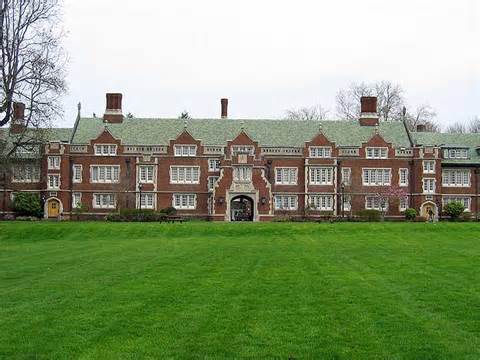 ACT/SAT
ACT							SAT
Questions easier to understand
Has Science Section
Sends only best scores to schools
Answer every question. Nothing to lose.
Emphasizes Vocabulary
Essay no longer required as of March 2016
Sends all scores to schools
Penalty for wrong answers is gone March 2016
ACCORDING TO THE PRINCETON REVIEW
INDICATE UP TO FOUR SCHOOLS TO SEND SCORES TO FOR FREE
Sending ACT Scores
Indicate 4 schools at the time of the test

Some schools accept scores on transcript

Otherwise must send through the www.actstudent.org website for small fee.
ACT Test Dates
ACT Benchmark Scores
SATwww.collegeboard.com
Register online
Print admission ticket
View and send your scores
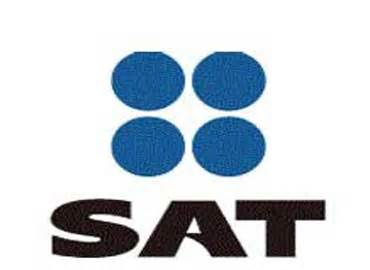 SAT/ACT Equivalent
1600 - 36			1090 - 24	
1540 - 35			1050 - 23
1490 - 34			1020 - 22
1440 - 33			980 - 21
1400 - 32			940 - 20
1360 - 31			900 - 19
1330 - 30			860 - 18
1290 - 29			820 - 17
1250 - 28			770 - 16
1210 - 27			720 - 15
1170 - 26			670 - 14
1130 - 25			620 - 13
ACT/SAT Test Prep Website
www.akronschools.com/testing
	- Student ID without 000 is password and username

http://www.princetonreview.com/college/free-actpactice-tst.asp
	- Attendance Office Practice Books
- Find Local Test Prep Courses/Resources
- ZAPS

http://www.actstudent.org/testprep/ 
https://www.khanacademy.org/sat

Ohio Means Jobs k-12- click “plan it” and then “assessments”
Why go to college?
Every bit of education you get after high school increases the chances you'll earn good pay. Most college graduates earn a lot more money during their working years than people who stop their education at high school. 
The more education you get the more likely it is you will always have a job. According to one estimate, by the year 2028 there will be 19 million more jobs for educated workers than there are qualified people to fill them. 
Continuing education after high school is much more important for your generation than it was for your parents' generation. Today most good jobs require more than a high school diploma. Businesses want to hire people who know how to think and solve problems. 
Education beyond high school gives you a lot of other benefits, including meeting new people, taking part in new opportunities to explore your interests, and experiencing success.
Why go to college?
Expected lifetime earnings
Professional degree				$4.4 million
Doctoral degree					$3.4 million
Master's degree					$2.5 million
Bachelor's degree					$2.1 million
Associate's degree				$1.6 million
Some college						$1.5 million
High school graduate				$1.2 million
Non-high school graduate			$1 million
Source: U.S. Census Bureau
Searching…
Choosing your college: The basics
Geography
Setting
Size
Type
Cost

www.firestonefalcons.org
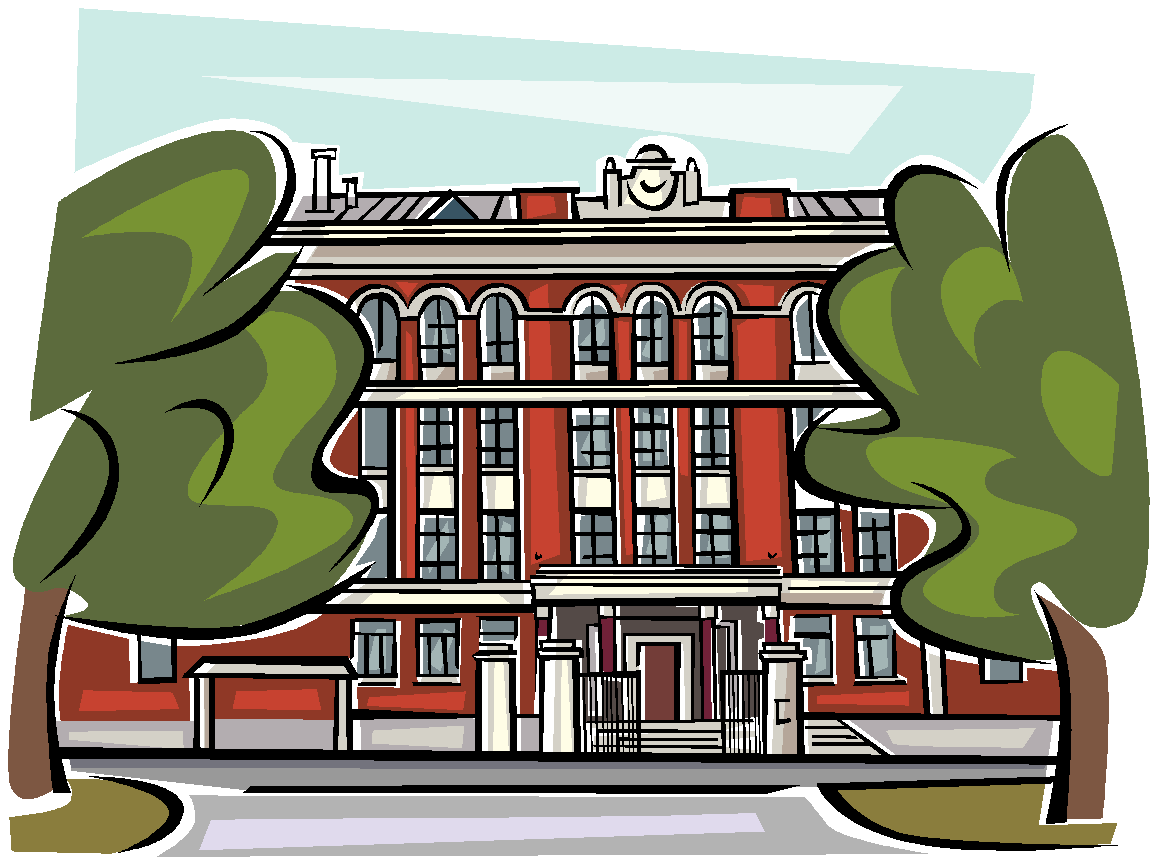 [Speaker Notes: Show websites-how to narrow down]
2-Year versus 4-year College
2-year
4-year
High Acceptance Rate
OSU Regional Campus
After 1 year (30 sem. Hours) & min. of 2.0 GPA, student will automatically be accepted into main OSU-Columbus campus
Financial
More Career Specific Training
Transferability (TAG/OTM)
Wide Range of Majors
Wide Range of Classes
On-off Campus Opportunities
Intramurals 
Study Abroad
Clubs
Career Tech:
Learning a Trade/Skill
automotive technician, computer technician, hairstylist, medical assistant, truck driver, and many other fields

Usually shorter length.

Earn a certificate, license, etc.
Things to Consider:
Majors
Rugg’s Book
Requirements
Selectivity
SAT or ACT scores
GPA
Special programs and services
Reputation of the program
www.firestonefalcons.org 

		**Apply to 4 Schools**
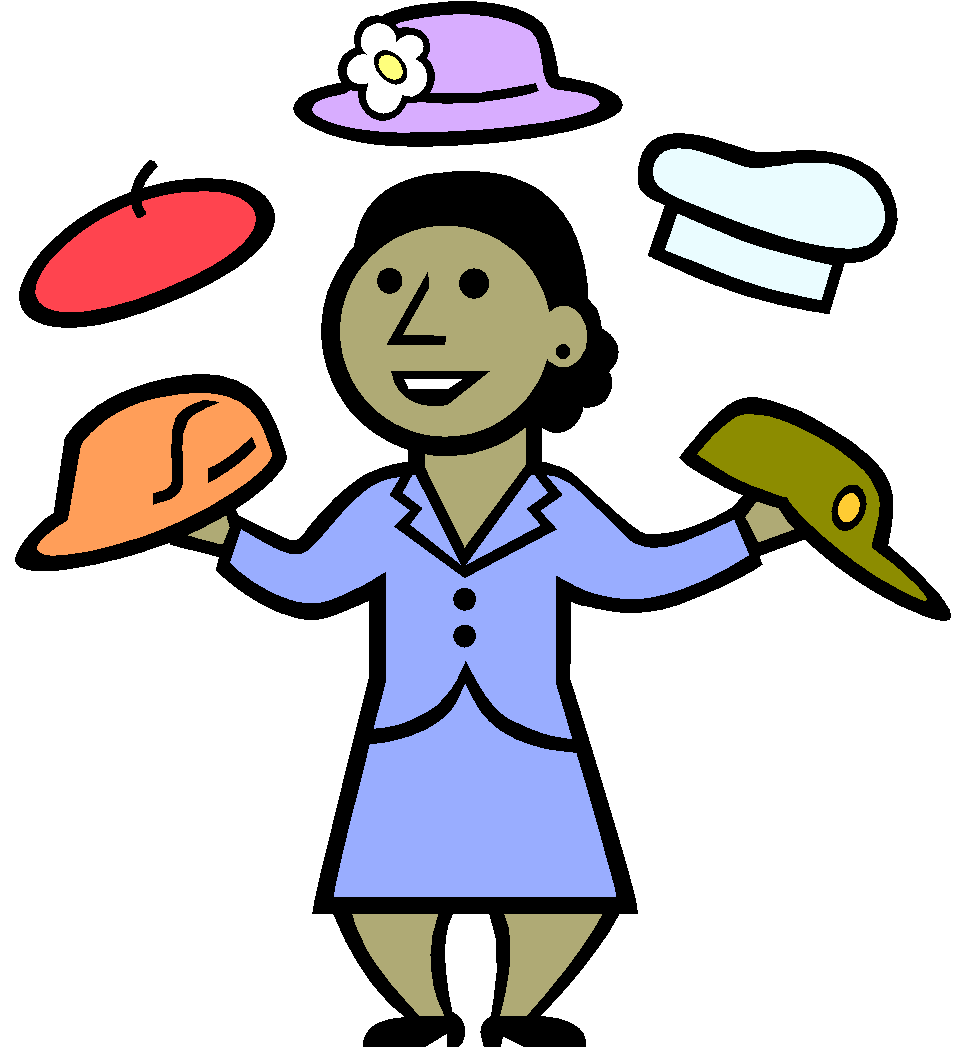 [Speaker Notes: Majors: take Ruggs book
Requirements: Firestone Falcons Page]
Applying to Colleges
Applications:
Tips:
Give yourself time
Calendar of deadlines
Go on College Visits
Allow up to 3 for excused absence
Keep notes on each campus visit.
Students on an IEP, visit disability office on campus. 
Look at each college’s admissions criteria
Median ACT?
Median GPA?
www.firestonefalcons.org
To check schools profiles
On-line Applications
University Website
Common Application
Applications
Essay
Extracurricular activities
Volunteering
Letter of Recommendation
Transcript
[Speaker Notes: Don’t take it easy your senior year 
Take rigorous courses!]
Factors of Importance for Acceptance
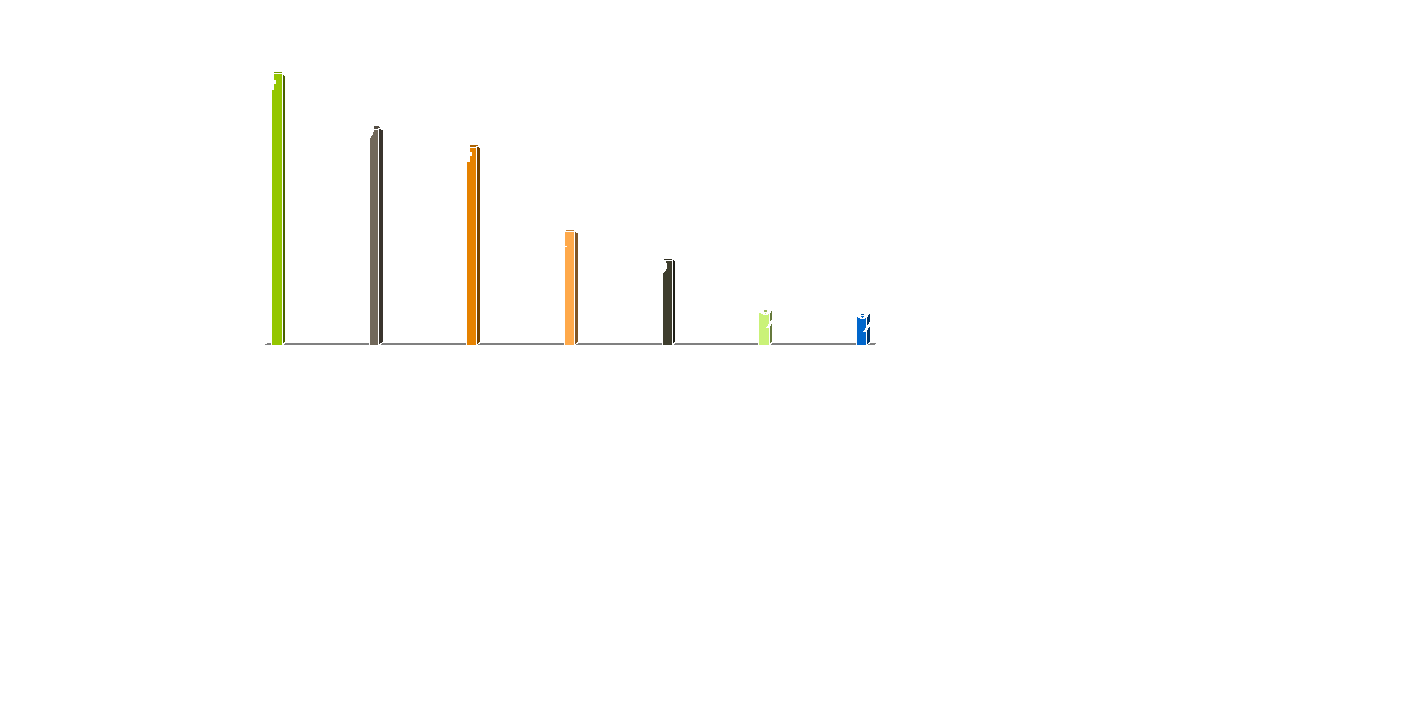 Writing Your College Essay
Explore topics and stories that show who you really are
Keep working at it
Make it your own
Does it speak to people?
Edit, edit, edit!!!!
Have someone proof read!

www.inlikeme.com
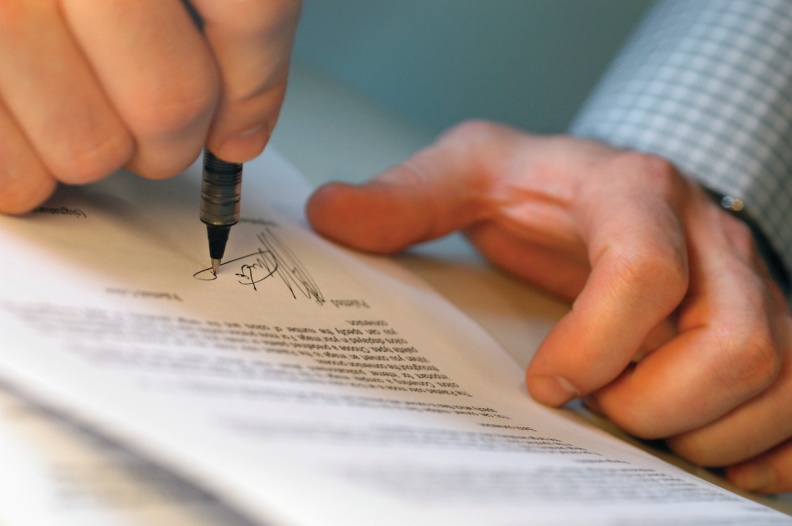 [Speaker Notes: Speak/write about any struggle, but how you overcame.
Tell a story
www.inlikeme.com-student aid resources]
Choosing
Comparison Sheet:
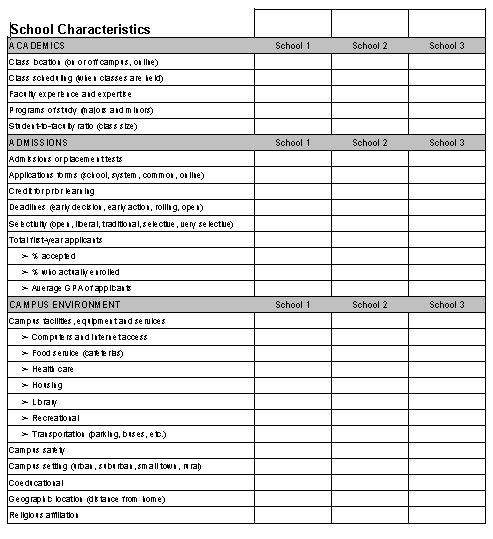 Cost of Attendance
The University of Akron
Tuition and fees
Cost of Attendance Con’t
Meal Plan
Cost of Attendance Con’t
The University of Akron	
Housing
Cost of Attendance
Stark State
Funding Your Education
Scholarships
Grants
Loans
Work study
EFC (estimated family contribution)
[Speaker Notes: Work study = job on campus, earn $$$ (need based)

Complete FAFSA January of your senior year. We will have a financial aid night!]
Getting Starting…
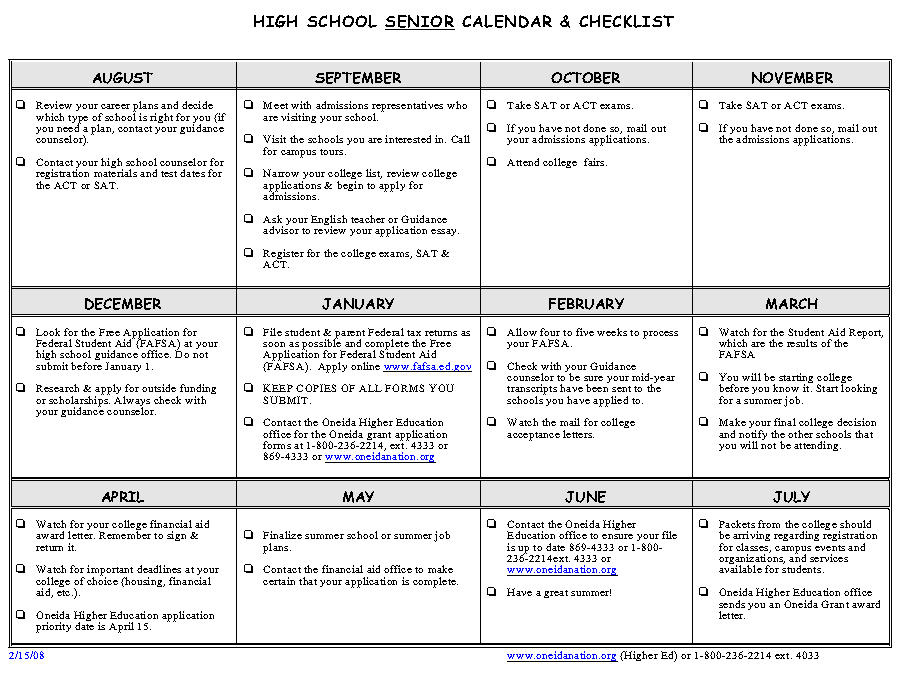 Junior Year
Spring:
Take ACT/SAT
Attend College Fairs
Do research on what majors interest you

Summer:
Visit Colleges
Narrow list of colleges to those you wish to apply



***  Attend Senior Parent Night for Senior year information ***
Counselor Tips:
Follow prompt guidelines/deadlines!

Throughout high school, keep an organized folder-with volunteer records, awards, achievements, experiences (traveling abroad), letters of recommendation, etc. 
Now when is comes time your senior year to write essays, fill out autobiographies (for recommendations), you will have an easier time remembering!

Volunteer

Have a good rapport/reputation with your teachers.
Parent Tips:
Ask them monthly, What applications are you working on? How are the applications going? What are you working on and what scholarships have you applied for?" 

Sit down with your student and prepare a list of what he/she is looking for in a college and then help him/her sort through the information they receive from the different institutions to decide which ones offer what's on the list.  

In January or February, you will need to help your student complete the FAFSA. Your PIN will help speed up the process. Attend FHS Financial Aid Night. 

In March, the award notices will start coming in. Look at the financing carefully and contact the schools with any questions. Make comparisons! 

Go on trips with your student to as many of his or her top school choices as possible. A visit to the campus is invaluable to making a decision. 

Hug them, send them on their way, BUT don't change the locks - they'll be back!
NCAA Requirements
NCAA requirements
www.ncaa.org

www.ncaaclearinghouse.net


***See your counselor for more information
[Speaker Notes: All Drawing and Design I and II students have to register with clearinghouse after junior year

Top 10 core classes will be locked in]
Career Exploration Tools
Armed Service Vocational Aptitude Battery (ASVAB)
Timed test that measures developed abilities and helps predict future academic and occupational success, specifically military related. 
Administered in the fall each year

Ohio Means Jobs
Located at 1040 E. Tallmadge Avenue Akron, OH 44310 
https://jobseeker.k-12.ohiomeansjobs.monster.com/seeker.aspx
One-Stop Resource
www.firestonefalcons.org
Thank You!!
If you have any further questions, feel free to contact your counselor.
We appreciate your time and interest in your child’s success.


Sincerely,
FHS Counselors
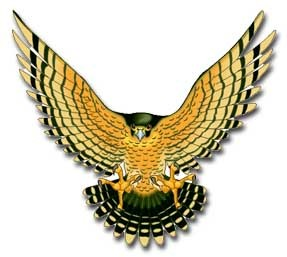